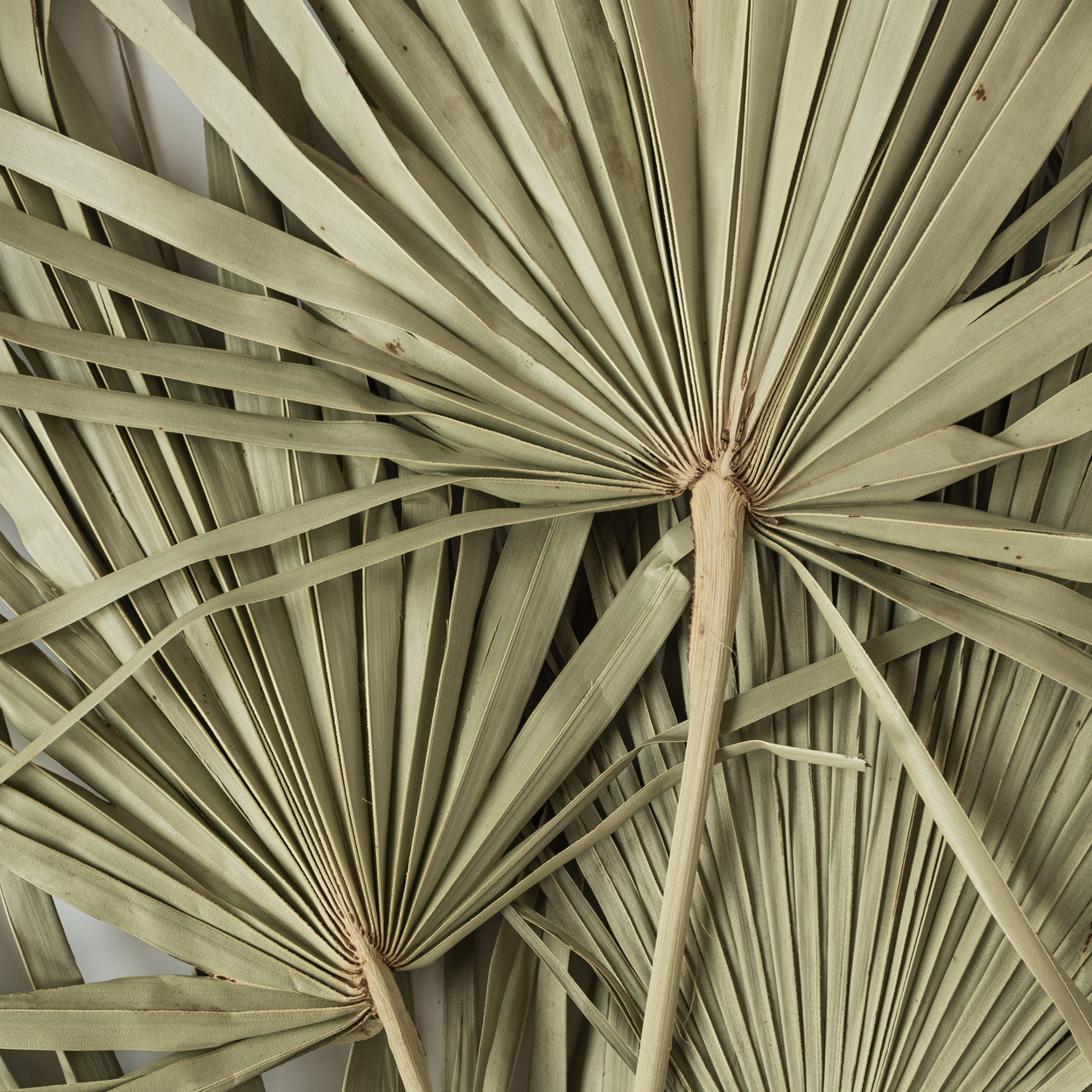 TALKING 
TUESDAY
STUDENT WELLNESS AMBASSADORS
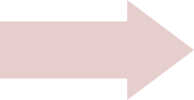 EMOTIONAL WELLNESS
HOSTED BY MARISA PADRONAGGIO
TUESDAY
04.18.2023
7PM-8PM
ZOOM MEETING ID:
951 8282 6688
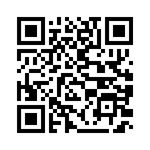 QUESTIONS?
 MAPADRONAGGI1008@EMAIL.CAMPBELL.EDU